SELF NEGLECT
National Safeguarding Week 

Gabrielle Ormisher & Nichola Nelson  Tuesday 22nd November 2022
What is self neglect?
Lack of self-care to an extent that it threatens personal health and safety
Neglecting to care for one’s personal hygiene, health or surroundings
Inability to avoid harm as a result of self-neglect
Failure to seek help or access services to meet health and social care needs
Inability or unwillingness to manage one’s personal affairs

(SCIE, 2022)
Case Summary
Case A – Female, Age 47, Lives alone, 
No family. Trustees manage finances.  
Diagnosis of Asperger’s, Emotionally Unstable Personality disorder, Eating disorder and alcohol / substance misuse. 
History of self harm and harm to others. 
Closed to mental health services due to non-engagement with Psychological Therapies.
Prescribed medication via GP. 
Open case to Mental Health Social Work Team, alcohol and substance misuse services, Police, Probation service.
Criminal Behaviour Order in place. Repeatedly breaches often resulting in custodial sentence.  
Previous high levels of care including Supported Accommodation. 
On residing in supported accommodation risks of self-harm increased.
Deemed to have mental capacity (accommodation, alcohol use). Alcohol / substances misuse impacts negatively on decision making process and making unwise decisions.  
Previous alcohol detox and rehabilitation.
Risks
Risk of increased vulnerability from others including sexual assault, financial abuse, retaliation, cohesion and assault. 
Risk of harm to self – history of self-harm including cutting, overdose and limiting dietary intake.
Risk of death - history of self-harm including cutting, overdose and limiting dietary intake. Accidental and intentional risk of death through self-harm and alcohol misuse. 
Risk to others – history of assault to others including Police and ex-partner resulting in hospital order. 
Risk of homelessness – unsettled accommodation and limited options due to presentation and damage causes to properties.
Previously tried –
Client historically detained under Section 37 Mental Health Act 1983 (Hospital Order) following assault (stabbed ex-partner). Subject to Section 117 (aftercare) Mental Health Act 1983. 
Client had resided in Supported Accommodation however, self-harm risks increased as she disliked placement. Moved into community property. Multiple moves / evicted due to unsettled accommodation and anti-social behaviour. Multiple accommodations where tried and failed. Housing Solutions Team involved for housing guidance / options. Independent housing provider identified.  Managed initially with minimal support of care provider and Mental Health social care team however, increased anti-social behaviour and risk to self (sexual assault, increased alcohol / substance misuse). Alcohol and substance misuse services involved. Police and Anti-social behaviour (ASB) team involved. Landlord supportive working alongside ASB Officer, Police, Probation and Mental Health social care team. Not wishing to evict from property. Issued with Community Behaviour Order (CBO). 
Repeatedly breached CBO and sentenced to short custodial sentences. Evicted from the property. On release from custodial sentences homeless. Staying in hotel accommodation. Repeatedly arrested due to breach of the peace. Intoxicated on arrest.  
Multiple multi agency professionals meetings held. Discussions re: accommodation options including historical supported accommodation and associated risks. 
Client able to purchase own property. Work undertaken with local Police regarding areas in Runcorn area with any ASB / community issues. Identified area and property. Property purchased. Risk of self-harm decreased. Client owning her own property increased self-worth and her wishes to maintain a habitable home environment. Varied levels of alcohol / substance misuse and engagement with alcohol / substance misuse services. Risk of self-harm reduced, risk from others reduced as would not allow strangers back to her owner occupied tenancy, independence increased travelling further afield and attending local AA meetings.  Ongoing breaches of CBO however on release from custody returned back to her property with support of Mental Health social care, Probation, Police and alcohol / substance misuse services. Joint collection by Mental Health social care and Police from custody who would explain CBO conditions and assess mental capacity (CBO and alcohol use) on release due to client not being intoxicated.
Theory
Crisis Theory – 
Time limited
Relieving immediate problems
To make connections with previous events 
Building individuals resources of coping 

….how individuals have coped with a crisis in their lives, particularly one involving a mental health problem. 

(Caplan, G. (1995) Principles of Preventative Psychiatry, London, Tavistock)
Theory
Strengths based approach – 

“Focuses on individuals’ strengths (including personal strengths and social and community networks) and not on their deficits”

(SCIE, 2022)

Holistic
Multi-disciplinary to promote the individuals well-being
Outcomes led and not services led
Essential skills
Non-judgemental
Person-Centred 
Building of rapport, trying to break down barriers 
Partnership working
Observational skills 
Effective communication with adaptable communication methods 
Active listening 
Interpersonal skills 
Emotional intelligence 
Openness and transparency
Empathy
Values and Ethics
Respect for Human Rights
Support, protect and empower
Dignity
Well-being
Promote
Empowerment
Personal values
Professional values
How to support -
Use of appropriate legislation (Human Rights Act 1998, Care Act 2014, Mental Capacity Act 2005, Mental Health Act 1983)
Care Management / Risk Management Plan. 
Joint working with all agencies involved (Police, Care staff, alcohol / substance misuse services, probation, safeguarding and health services) involved or make referrals. 
Escalate to partner agencies if not involved.
Professionals Meetings, Self-Neglect Panel, Legal Advice Panel (LAP), MAPPA, MARAC with all partner agencies involved.
Discuss multi agency plan / options to reduce / minimise risks. 
Formulate plan. 
Critical risk - request Risk Enablement Panel.
Legislation, Policies and Procedures
Mental Capacity Act (2005). 
Care Act (2014) – The Care Act 2014 clarified the relationship between self-neglect and safeguarding and made self-neglect a category of harm about which the Local Authority has a duty to make enquiries and to assess need with the promotion of wellbeing at the heart.  
Mental Health Act (1983) 
Human Rights (1998) Article 5 – right to liberty and security,  Article 8 – respect for your private and family life. 
Self Neglect Policy – HBC https://adult.haltonsafeguarding.co.uk/docs/selfneglectpolicy.pdf
HBC Self Neglect Policy -
Aims and objectives - 
Individuals are empowered as far as possible, to understand the implications of their actions 
There is a shared multi-agency understanding and recognition of the issues concerning self-neglect 
There are effective multi-agency working practices in place 
Concerns received regarding self-neglect are prioritised appropriately 
There is a proportionate response to the level of risk to self and others 
These aims and objectives can be achieved by –
Promoting a person-centred approach which supports the right of the individual to be treated with respect, dignity and to be in control of, and as far as possible, to lead an independent life 
 Increasing knowledge and awareness of self-neglect including relevant legislation 
 Promoting a proportionate response to self-neglect and approach to risk assessment 
Clarification of different agency and practitioner responsibilities in order to aid identification of a lead agency, when required 
Promoting an appropriate level of intervention through a multi-agency approach 
Principles – 
The most effective approach to hoarding and self-neglect is to use consensual and relationship-based approaches. These may be more effective if carried out by, or in partnership with, non-statutory parties including but not limited to family members; friends; housing associations; charities and voluntary sector organisations 
Hoarding and self-neglect will be approached in the least restrictive manner unless there is evidence that a clear risk of significant harm exists, which may require a non-consensual intervention 
The rights of individuals under the Human Rights Act 1998 will be supported and consensual interventions will be made unless there is evidence that a clear risk of significant harm exists which may require a non-consensual intervention 
Risk of harm should always be considered in terms of harm to the individual and harm to other people, for instance, neighbours 
A lead organisation has to be identified when it is necessary to coordinate interventions across multiple organisations to reduce risk of harm to an individual/community 
Leading and coordinating does not mean taking responsibility for carrying out all of the necessary work and interventions
Outcomes -
Reduction in risk to self - No self harm, reduction in others visiting her home address 
Reduction in alcohol consumption outside of the home address
Positive engagement with Social Care, Alcohol services, Probation and Police
No issues from neighbours or complaints of ASB
Less Crisis Intervention 
Settled in own home 
Sadly passed away. Acute alcohol toxicity
Gibbs Reflective Model 1988
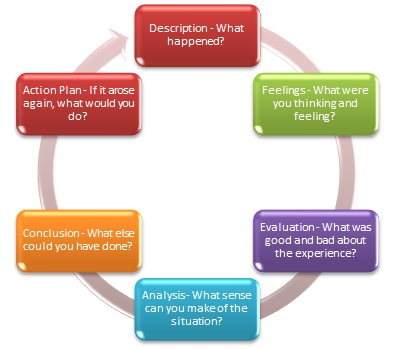 What learning and reflection?
Gibbs Reflective Model 1988 – Feelings and Analysis
Non judgemental approach
Positive risk management   
What learnt from the experience?
Gaps in support – alcohol services outreach

Future learning?????????
Thank You
Any questions?